МБДОУ  детский сад общеразвивающего вида «Снежинка» с приоритетным
осуществлением деятельности по социально-личностному развитию детей. 
Сургутского района, п.Нижнесортымский

Презентация к занятию 
«Северные напевы»
(знакомство с культурой и бытом хантыйского народа) 
для детей 5-6 лет


  З.Т.Биккинина
воспитатель 2-ой категории
Цели:  
познакомить детей с культурой и бытом хантов, особенностями хантыйского костюма, его орнаментом;
расширить представление о родном крае, продолжать знакомить с малой родиной, в котором живут дети;
приобщить дошкольников к глубинному наследию югорских народов с целью реализации в дальнейшем преемственности поколений;  
воспитывать внимательное и ответственное отношение к народным традициям;  
формировать нравственные основы личности.
Материал:        магнитофон с аудио записью песни       «Звездочка моя ясная» в исполнении      Б.Моисеева, ноутбук (для презентации),       атрибуты для подвижных игр, бумажный чум,    иллюстрации одежды, обуви, утвари.
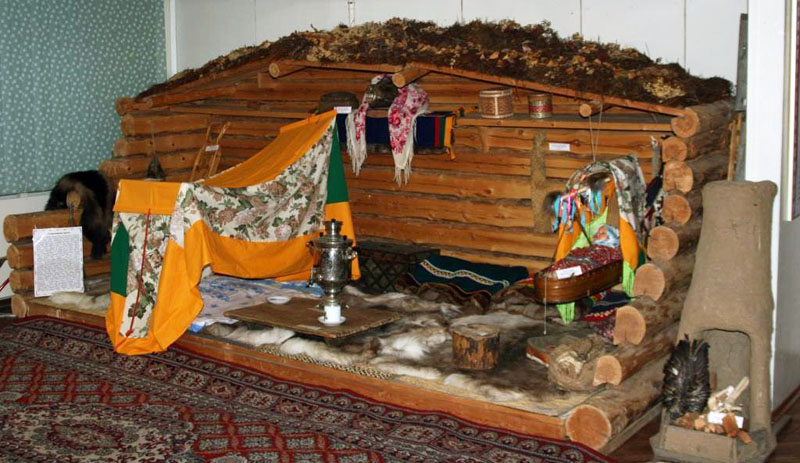 Жилище хантов
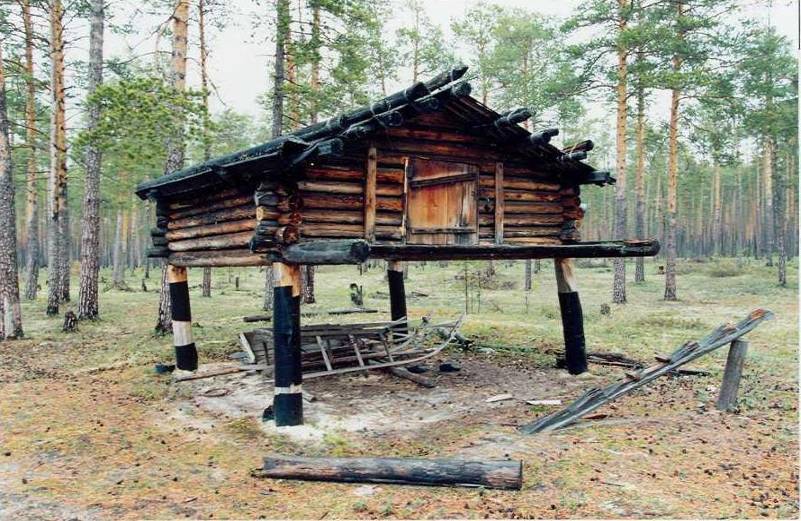 Лабаз
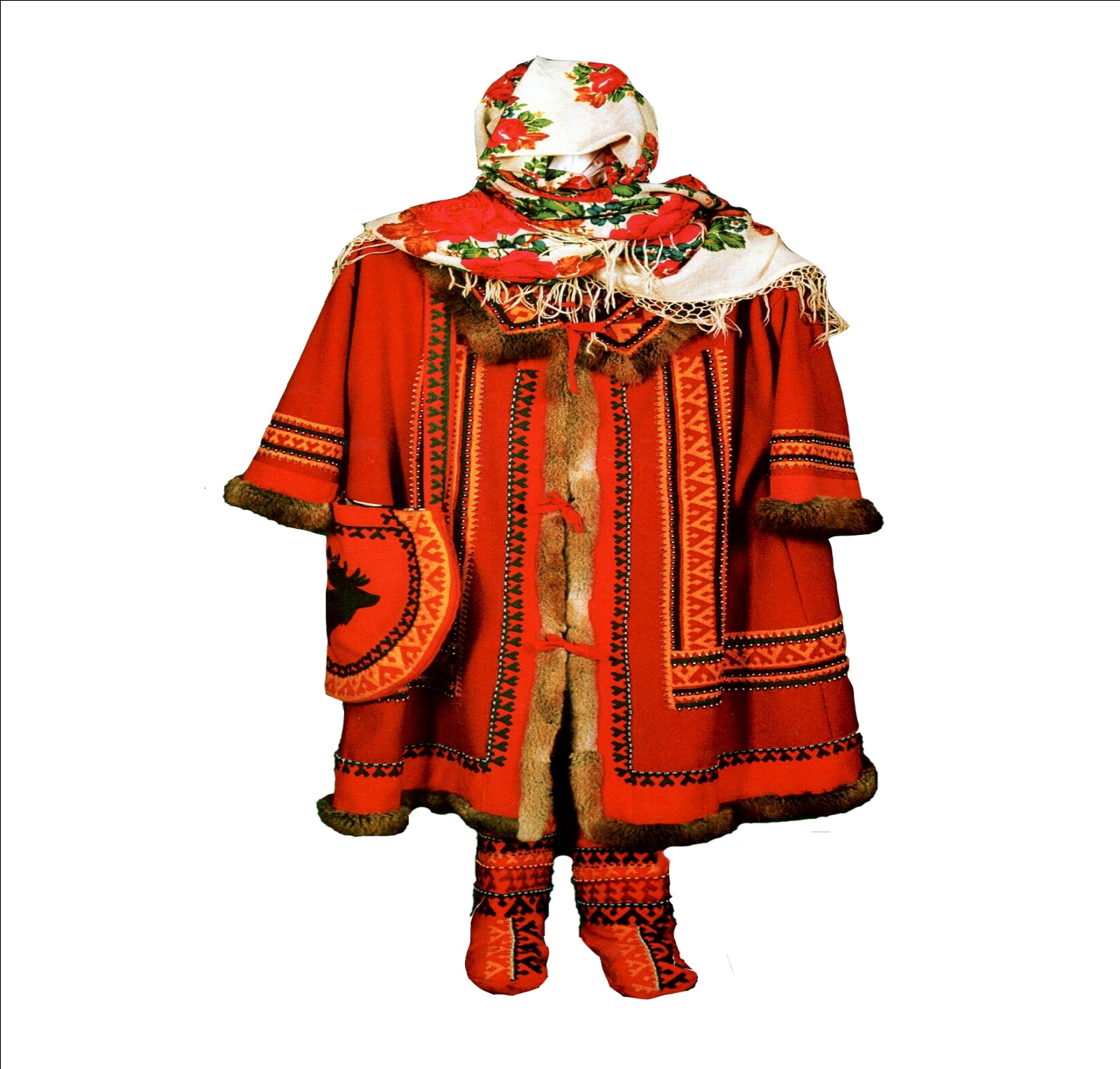 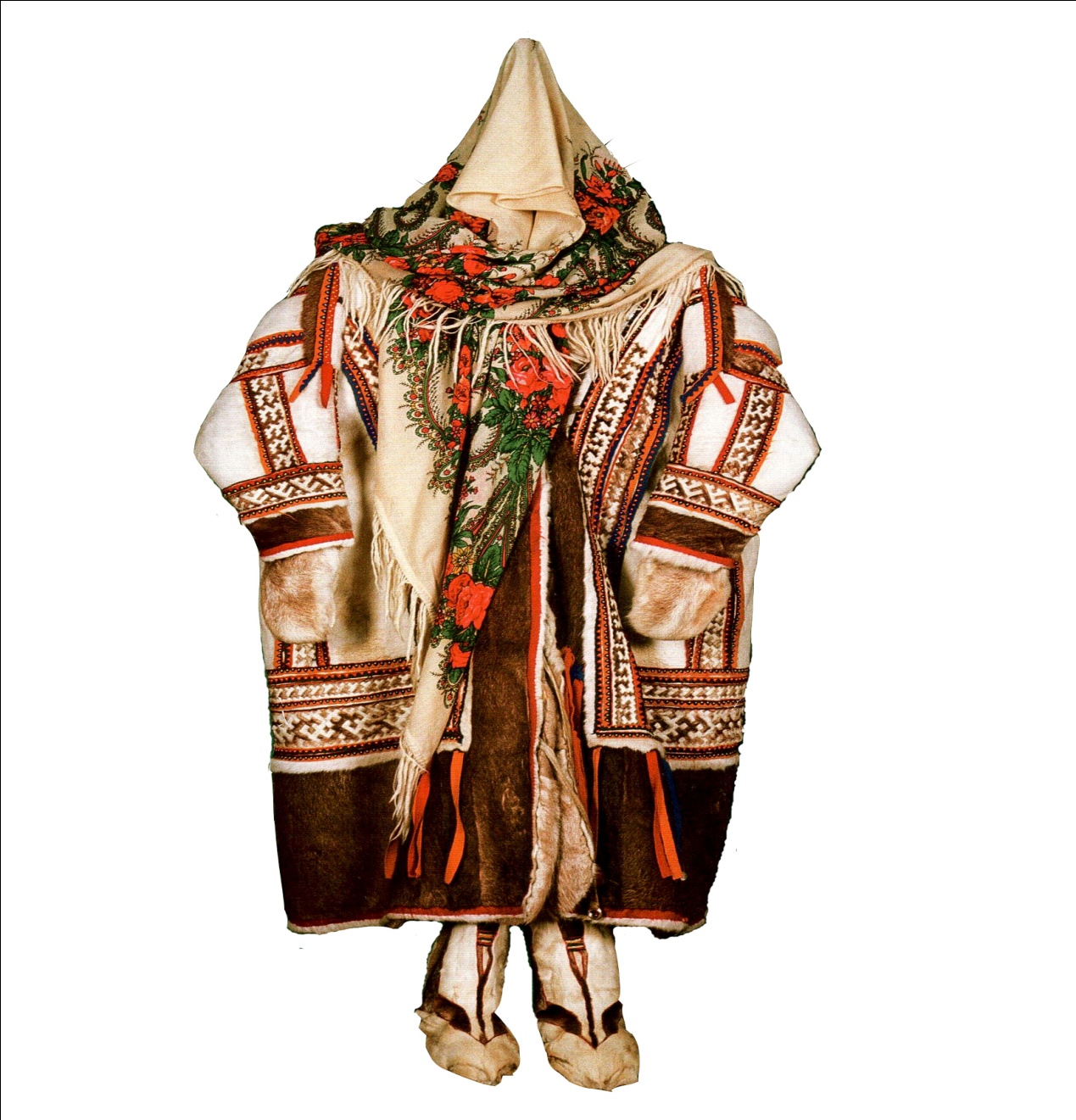 Зимняя и осенняя одежда хантов
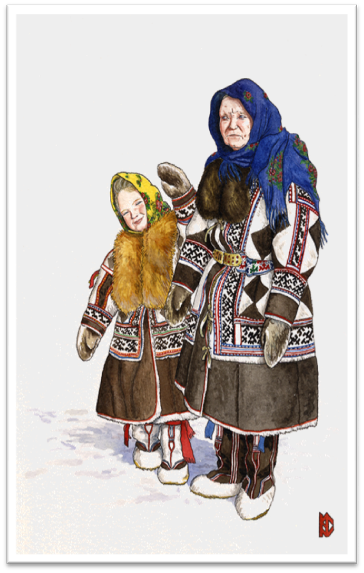 Зимняя   одежда
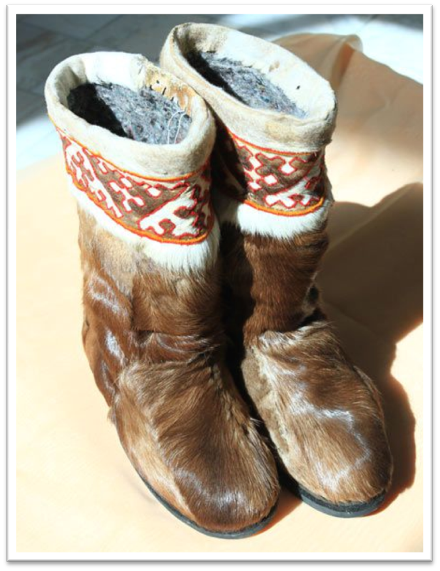 Унты
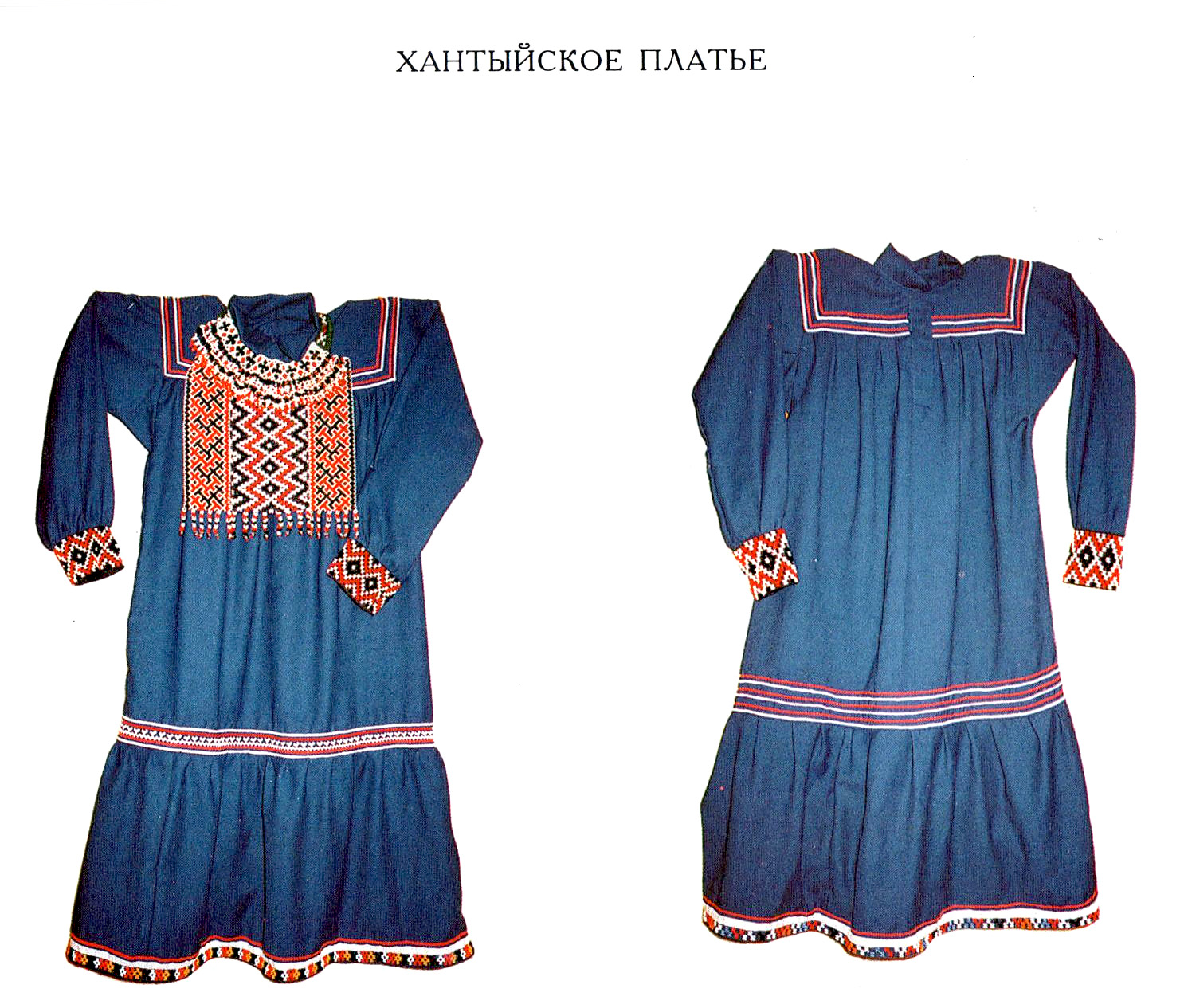 Летние платья хантыек
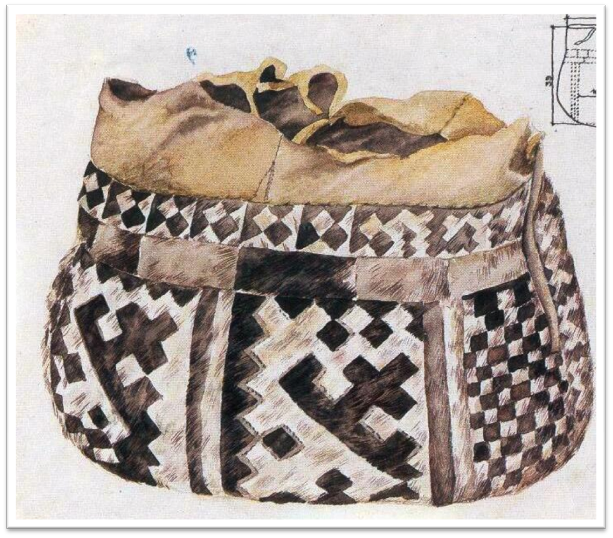 Сумка из оленьей шкуры
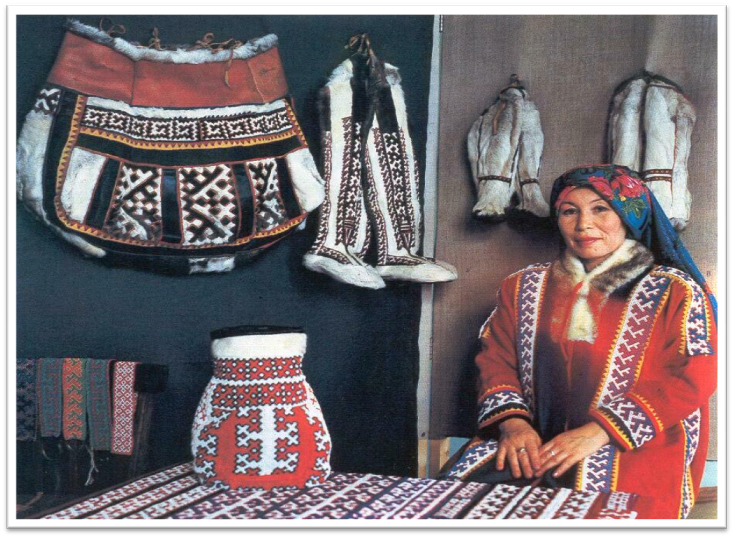 Хантыйский   орнамент



(«пасть большого коня»)
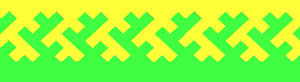 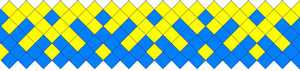 («крыло чайки»)
(«большие уши»)
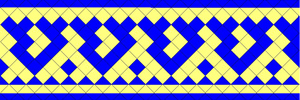 («оленьи рога»)
Спасибо за внимание!